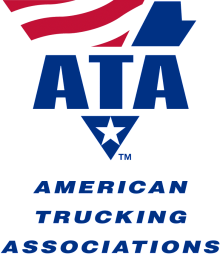 Alternative Fuels:An Update
TOPICS
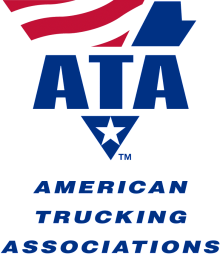 Natural Gas for Heavy-Duty Trucks
Pros and Cons
Current Use of N/G
Future Scope
Considerations for Government
Incentives
Tax Administration
DME
Deciding on N/G
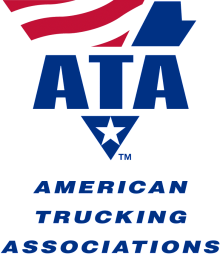 Greenness
Fuel Supply & Availability
Equipment
Cost
Weight
Efficiency
Maintenance
Durability
It’s the Costs
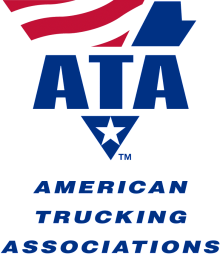 It’s All a Balance:
CNG Costs $1.50 Less per Gallon than Diesel
LNG Costs $1.00 Less per Gallon than Diesel
The Price Differentials Will Grow Over Time
Fuel Makes Up c. 40% of Operating Costs
N/G Trucks May Cost More, Weigh More, and Be Less Efficient, and Still Come Out Ahead
Current Use of N/G
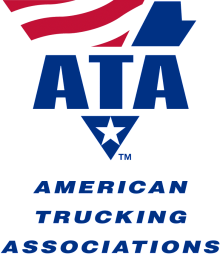 Transit
Waste Hauling
California
Lots of Experimentation
P&D
Long-Haul
Future Scope
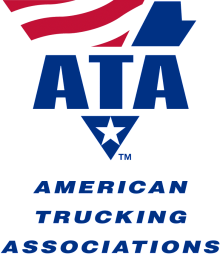 Predictions Vary Widely
EIA:  N/G Share of Transp’n Fuel Still Low a Decade From Now
Perhaps 6-8% of New Class 8s by 2016
Mostly Transit Buses, Garbage Trucks
But Some Over-the-Road Interstate Tractors
Incentives
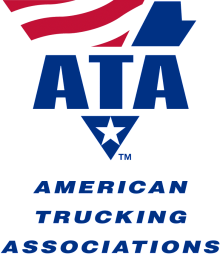 Tax Rates
Purchase of Rolling Stock
Fueling Facilities
Requirements for Government Use
Miscellaneous
Tax Administration
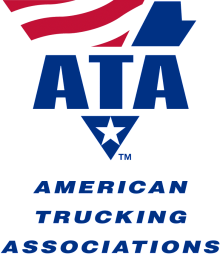 Tax Rate 
Tax Structure
Tax Incidence
Fuel Deliveries
Refunds
Audit & Enforcement
IFTA Reporting
DME
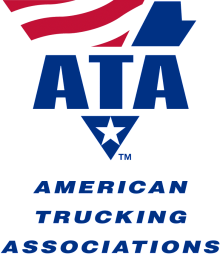 Dimethyl Ether – The Fuel of the Future ?
Availability
Equipment
Costs
Taxation